Gestaltungsfragen 
bei der Umsetzung 
des 
Professorenbesoldungs-
reformgesetzes
Prof. Dr. Detlef Müller-Böling, Johanna Witte, Dr. Ulrich Schreiterer
1
Einführung
Prof. Dr. Müller-Böling
2
Elemente der Dienstrechtsreform
Dienstrechtsreform
Qualifizierungsphase:
5. HRG-ÄnderungsG
Junior-Professur:
5. HRG-ÄnderungsG
W-Besoldung:
ProfBesoldreformG
Ausgestaltung und Handhabung?
3
Professorenbesoldung
Ziele der Bundesregierung
Modernisierung  der Besoldung
Leistungs- und funktionsdifferenzierte Gehälter
Wettbewerbsfähige und flexible Vergütungsstrukturen
4
Kernelemente der Reform
Leistungsbezüge
statt
Alterszulagen
Ämter W 2 (3.724 €)
und W 3 (4.522 €)
Berufungs-/Bleibever-
handlungen für W2 und W3
Bestandsschutz C-Profs
Keine Stufungen,
Deckelung bei B 10
Wettbewerbsregulierung  durch
„Vergaberahmen“
Zulage aus Drittmitteln
5
Chancen aus CHE-Sicht
Stärkung des internen undexternen Wettbewerbs zwi-schen Hochschulen undHochschullehrern durchstärkere Leistungsorientierung
der Professorenbesoldung
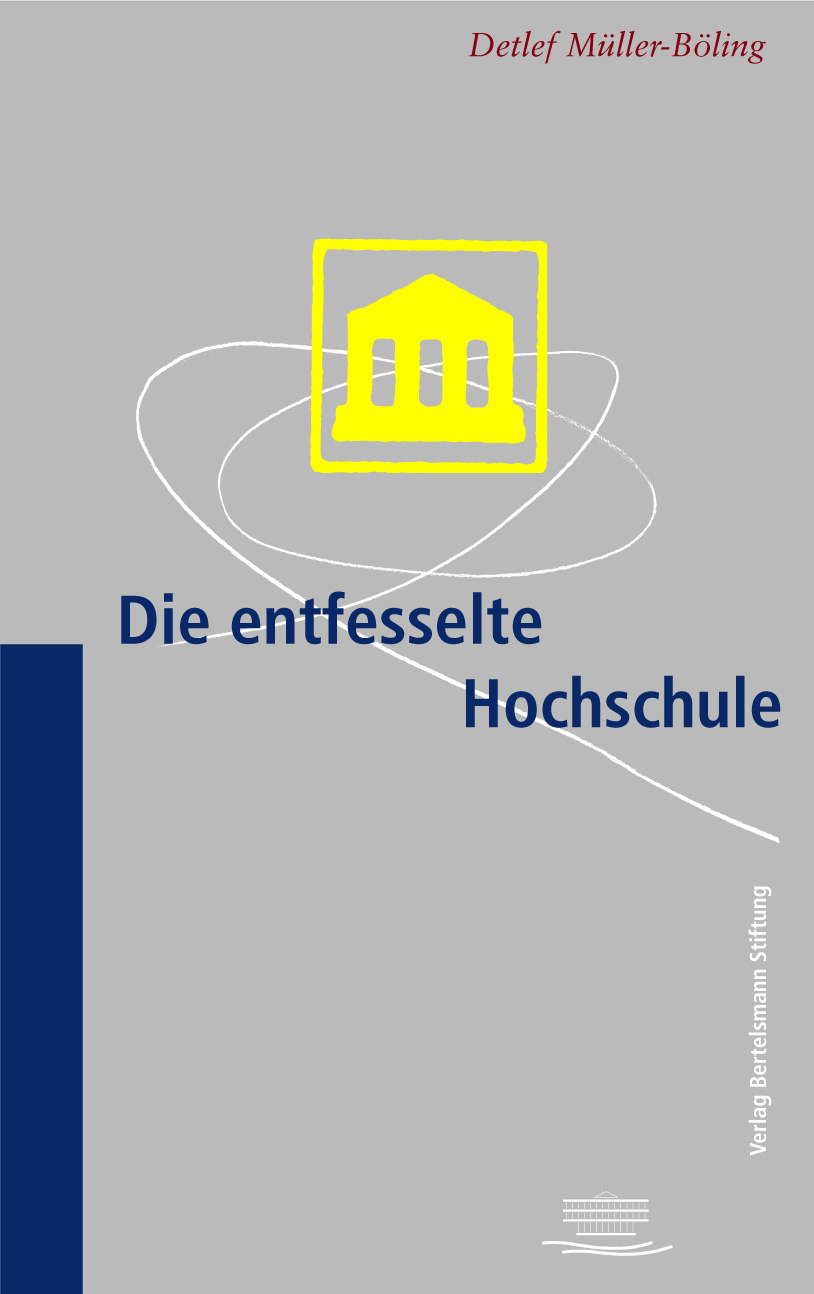 Nutzung der Leistungsbezüge 
zur Setzung von Leistungs-
anreizen im Hinblick auf das 
eigene Profil
Stärkung der Wissenschaft-
lichkeit durch wissenschafts-
adäquate Anreize und 
Karrierepfade
Steigerung der internatio-nalen Attraktivität der Hochschulen für Wissen-schaftler durch attraktiveGehälter und Arbeits-bedingungen
Stärkung der Finanz-
autonomie der
Hochschulen; 
Leistungsbezogene 
Bemessung von 
Professorengehältern
Stärkung der Personal-autonomie der Hoch-schulen
6
Gefahren aus Sicht des CHE
Verregelung der Vergabe der Leistungsbezüge
Fixierung auf Kriterienkataloge
Ausblendung nicht-monetärer Anreize
Mangelnde Integration in übergreifende Reformziele
7
Den Hochschulen Gestaltungsspielräume eröffnen!
Einigkeit über Grundrichtung
8
Umsetzung: Fragen über Fragen
Wer entscheidet über die Vergabe der Leistungsbezüge?
Sollen Leistungsbezüge befristet oder unbefristet vergebenwerden und an den Besoldungsanpassungen teilnehmen?
Wie wird die Einhaltung des Vergaberahmens auf
 Landesebene gesichert?
Soll der Vergaberahmen einmalig erhöht werden?
Soll die Vergabe der Leistungsbezüge diskretionär oderformelgebunden erfolgen?
Soll aus Mitteln privater Dritter eine Forschungs- und Lehr-zulage vergeben werden?
Soll eine jährliche Erhöhung des Vergaberahmens 
erfolgen?
Wie soll die Verteilung der Personalmittel an die 
Hochschulen erfolgen?
Werden W2-/W3-Professuren gleichermaßen an Unis undFH‘s geschaffen? Wie werden Leitungsmitglieder besoldet?
Wie können Profilelemente der Hochschule durch die Ver-gabe von Leistungsbezügen gefördert werden?
Soll der Vergaberahmen auf die Hochschulen herunter-gebrochen werden?
We entscheidet über Leistungsbezüge für 
Hochschuleitungen?
Inwieweit sollen Leistungsbezüge ruhegehaltsfähig sein?
Welche weiteren nicht-monetären Anreize kommen er-gänzend in Frage?
Wie erfolgt die Verteilung der Leistungsbezüge innerhalbder Hochschule?
Soll es für Berufungszulagen einen extra Fonds geben?
9
3 Fragenkomplexe
WAS ?
WER ?
WIE ?
Entscheidungsgegenstände
Entscheidungsebene und
Entscheidungsorgane
Entscheidungsverfahren
10
3 Gestaltungsbereiche
Land
Entscheidungsebene 
und Organe
Hochschule
Fachbereich
Vergaberahmen
Entscheidungsgegenstand
W2/W3
Leistungsbezüge
Entscheidungsverfahren
11
Entscheidungsgegenstände
Von Ländern und Hochschulen sind zu entscheiden
Leistungsbezüge

Zuständigkeiten
der Vergabe

Verfahren
Kriterien

Teilnahme an
Besoldungs-
anpassungen
Ämter W2/W3

Ausbringung 
der Ämter

Anteile pro
Hochschul(art)

Einbeziehung von 
Hochschulleitungen
Vergaberahmen

Bemessung 
und
Verteilung

(Ruhegehalt-
fähigkeit)
12
Entscheidungsebene und Entscheidungsorgane
Hochschulleitung
Wissenschaftsministerium
Dekane
Finanzministerium
Hochschulrat
Innenministerium
Kommissionen
Akademischer Senat
Fachbereichsräte
Landesebene
(Hochschulübergreifende 
Regelungen)
Hochschulebene
(Individuelle Lösungen)
13
Entscheidungsverfahren
Fragen stellen 
sich anders für jeden 
Entscheidungsgegenstand
14
Folgerungen
Die Entscheidung über Erfolg oder Misserfolgder Dienstrechtsreform fällt bei der Umsetzung in denLändern und in den Hochschulen!
Was lässt sich daraus folgern ?
15
Leitlinien für die Umsetzung
2.
Detailsteuerung

vermeiden,
Hochschulen
sollten 
diskretionär
entscheiden
3.
Transparenz

durch Verfahren
statt durch
Kriterienkataloge
oder
„Evaluitis“
1.
Spielräume

offen lassen,
an Hochschulen
weitergeben:
Wettbewerb
Profilbildung
16
Gliederung Workshop
Vergaberahmen
W2/W3
Leistungsbezüge
17
Vergaberahmen
Johanna Witte
18
Vorgaben Vergaberahmen
Terminologie: Vergaberahmen als Restgröße:
C-Ø (2002) x n (2003) - ( C- u. W-Gehälter (2003))
Einhaltung nur auf Landesebene zwingend
Keine Umverteilung zwischen FHs und Unis
Einmalige Erhöhung auf höchsten Landesschnitt, 
danach  jährlich 2% möglich
Niedersachsen:
+ ca. 6% im ersten Jahr
Interpretation haushalts- und besoldungsrechtlich möglich
19
Diskussionsstand Niedersachsen:Vergaberahmen
Keine zusätzlichen Mittel an Hochschulen (?) - 
besoldungsrechtliche Interpretation des Vergaberahmens
Mittelerwirtschaftung im Rahmen von Globalhaushalten
Keine Umverteilung
Kontrolle über 
Vergaberahmen 
auf Landesebene?
20
Diskussion: Niedersächsische Lösung
Umgehung der Bemessungsfrage?
Ausblendung der Verteilungsfrage?
z.B. Personalbemessung p. Hochschule =
x Status Quo Hochschule + y Status Quo Land  + z Leistungsindikatoren
Mittelfristig:
Bemessungsmodell für Globalzuschuss?
Berichtspflichten
der Hochschulen?
Kurzfristig:
(Berufungs-)fonds?
21
W2/W3
Prof. Dr. Detlef Müller-Böling
22
Kernfragen W2/W3
Wer entscheidet 
über Einrichtung 
der Ämter?
Hochschulleitungen
in W?
Land oder Hochschulen?
Verhältnis von W2 und W3?
Wie ausgestalten?
Wer vergibt?
23
Diskussionsstand Niedersachsen:Einrichtung der Ämter
Verhältnis
W2/23
Entscheidung und 
Ausbringung
C4 in W3, C3/C2 in W2
FHs: begrenzte Anzahl W3 (>10%)
Land
24
Verhältnis W2/W3: Optionen
Unis: W2 und W3, FHs: W2
Unis: W3, FHs: W2
Unis und FHs: W2 und W3, aber verschiedene Anteile
Unis: W3, FHs: W2 und W3 (begrenzt)
25
Verhältnis  W2/W3: Entscheidungsrelevante Faktoren
Einstufung von Fachhochschulprofessoren
Mittel für Leistungsbezüge als Restgröße
Organisationskultur
Karriereperspektiven
Niedersächsische Planung plausible Lösung
Mittelfristige Perspektive?
26
Alternative: Delegation an Hochschulen
Voraussetzung
Vorteile
Fragen
Erhöhung Personal- und 
Finanzautonomie
Orientierung an Aufgabenprofil 
und Organisationskultur
Fachhochschulen und Universitäten formal 
- nicht finanziell - gleichgestellt
Auswirkung auf Kapazitäten
Verantwortliche Handhabung?
Nur Stiftungshochschulen? Möglichkeiten darüber hinaus?
Dienstherreneigenschaft und 
eigene Stellenpläne (Rechtsform!)
27
Diskussionsstand Niedersachsen:Hochschulleitungen in W
Ausgestaltung
Vergabe
Kriterien
Höhe
über Funktionszulagen, 
ev. auch andere Leistungszulagen
variabel
weich, nach Größe und Entwicklungszielen, 
teilweise erfolgsabhängig
Land, 
bei Stiftungshochschulen Hochschulrat
W für Hochschulleitungen, auch außertariflich
28
W für Hochschulleitungen:Diskussion
Wie im Vergaberahmen berücksichtigen?
Vergabeverfahren
Vergaberahmen
Ausgestaltung
Woher Mittel für höhere Vergütung
Wenn Finanzierung aus Globalhaushalten,
Widerspruch zu Vergabe durch MWK?
Delegation an alle Hochschulen?
Organe?
In welchem Maße über Funktions-, Leistungs-,
und Funktionszulagen?
29
Leistungsbezüge
Ulrich Schreiterer
30
Kernfragen Leistungsbezüge
Berufungs/Bleibezulagen
Funktionszulagen
Leistungszulagen
ABER WIE ?
Zuständigkeiten: Land/Hochschule (wer was?)
Verfahren:  Vorgaben, Kriterien, Anforderungen
Quotierung von Zulagenarten ?
Vergabe: Befristet oder nicht? Ruhegehaltsfähigkeit?
31
Diskussionsstand Niedersachsen:Leistungsbezüge
1. Verordnungsermächtigung im NHG
2. Ordnungen der Hochschulen
Nicht vorgesehen (Kann-Regelung)
Zuständigkeiten 2
Zuständigkeiten 1
Quotierung
Verfahren
1. Leistungsbezüge Hsleitung  MWK/Stiftungsrat
2. Berufungszulagen  MWK, Stellungnahme Hsle
3. Alles andere Präsidium Hsle
1. Weite Freiheiten für Hochschulen
2. Grobe Vorgaben - externe Gutachter usw.
3. Berichtspflichten
32
Berufungszulagen
WER ?
WIE ?
Zuständigkeit für Vergabe:
Land oder Hochschule?
Globalhaushalt oder
Ausgleichsfonds im Land?
Befristung
Ruhegehaltsfähigkeit
Stufung („scales“)
Zielvereinbarungen
33
Funktionszulagen
WER ?
WAS ?
WIE ?
Welche Funktionen?
 Abschließender Katalog?
Hochschulleitungen
Festpreise?
Erfolgsabhängigkeit?
34
Leistungszulagen i.e.S.
Entscheidungsebene
WER ?
WAS ?
WIE ?
Leistungsdimensionen
Verfahrensregeln
Kriterienkataloge
Externe GA - Evaluationen
Gehaltsstufen
Bepreisung
Einmalzahlung
Dynamisierung
Befristung
Ruhegehaltsfähigkeit
35
Diskussion
Stimmt die Richtung?
Weitere Delegation möglich und sinnvoll?
Mittelzuweisung
Zuständigkeiten
Verfahren
Art und Spezifikation von Landesvorgaben
„Coaching“ von Hochschulen?
Verhältnis Globalzuschuss/Stellenplan
Berufungsfonds
Berichtswesen der Hochschulen
36
Gestaltungsfragen 
bei der Umsetzung 
des 
Professorenbesoldungs-
reformgesetzes
Prof. Dr. Detlef Müller-Böling, Johanna Witte, Dr. Ulrich Schreiterer
37